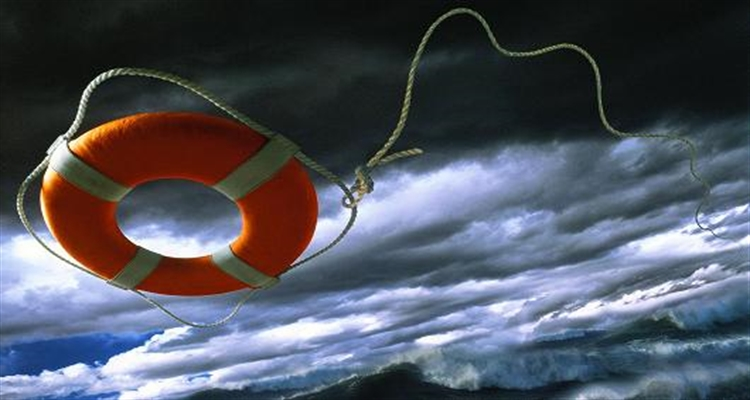 Jesus to the Rescue
MARK 9:14-29
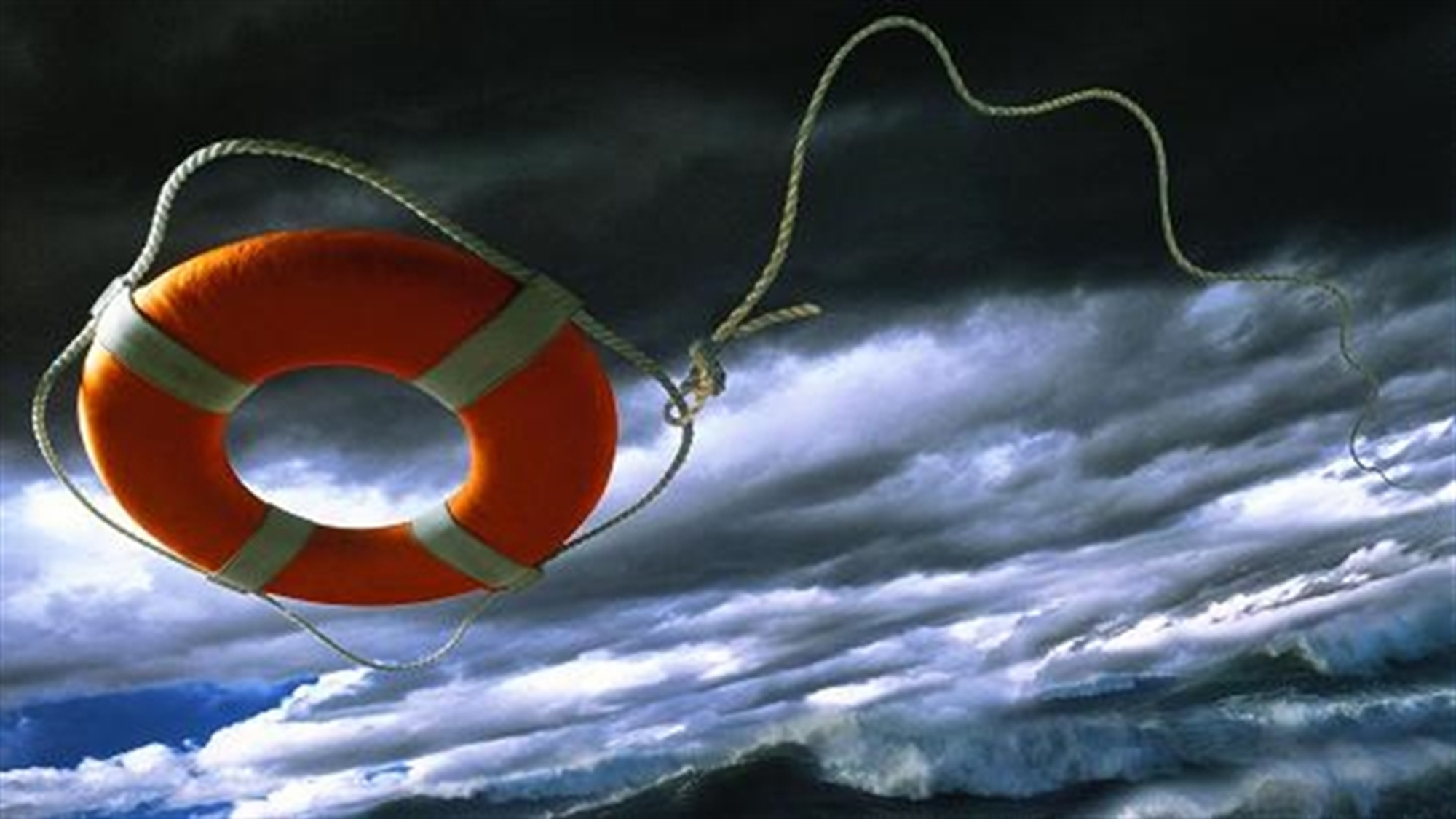 Jesus to the Rescue
Introduction:
Jesus is absent.
People lose control.
Sound about right?
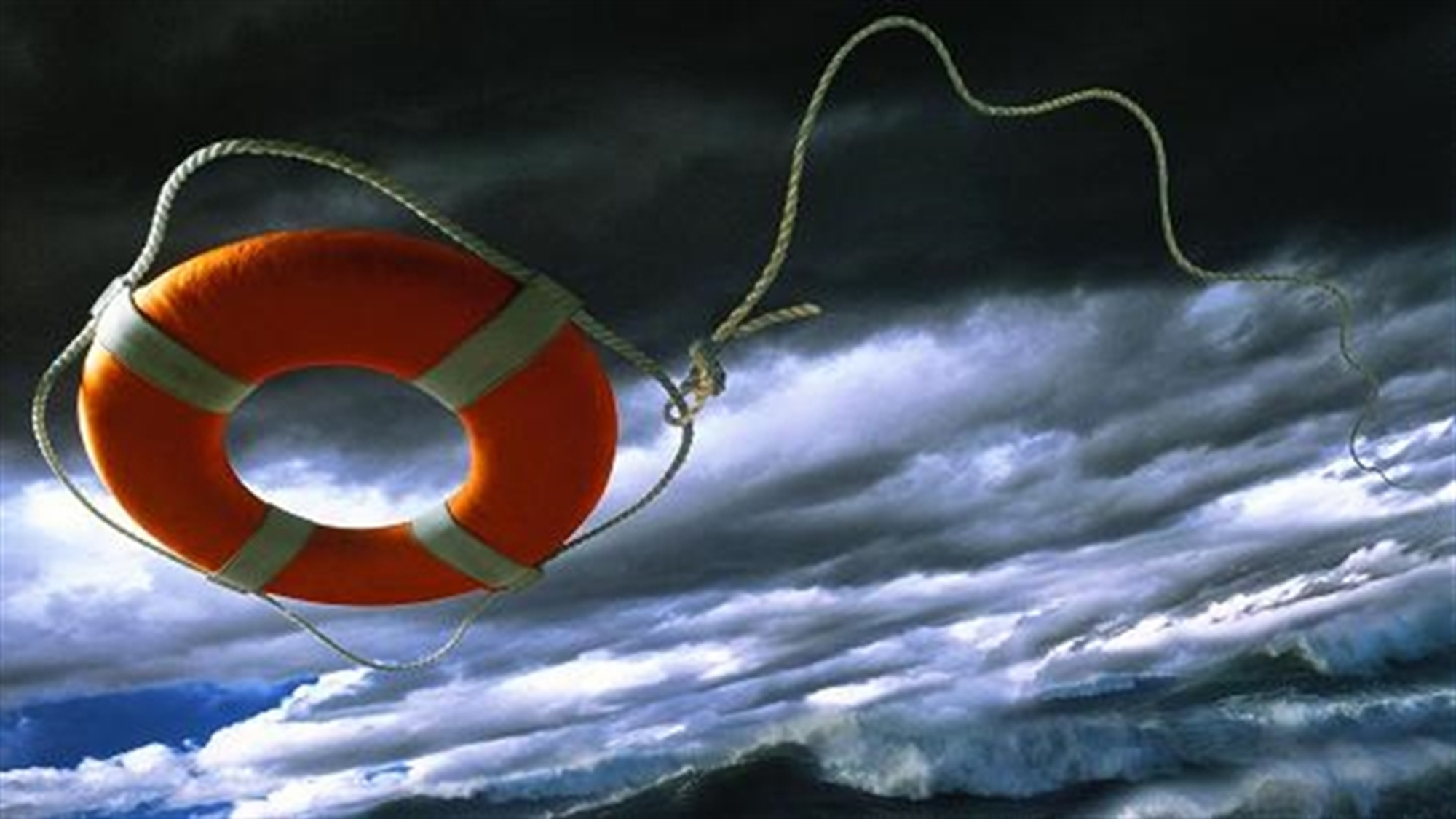 Jesus to the Rescue
APPEAL TO JESUS
Ever been way over your head?
Been surrounded by conflict and arguing?
Had to deal with demon possessed kids?
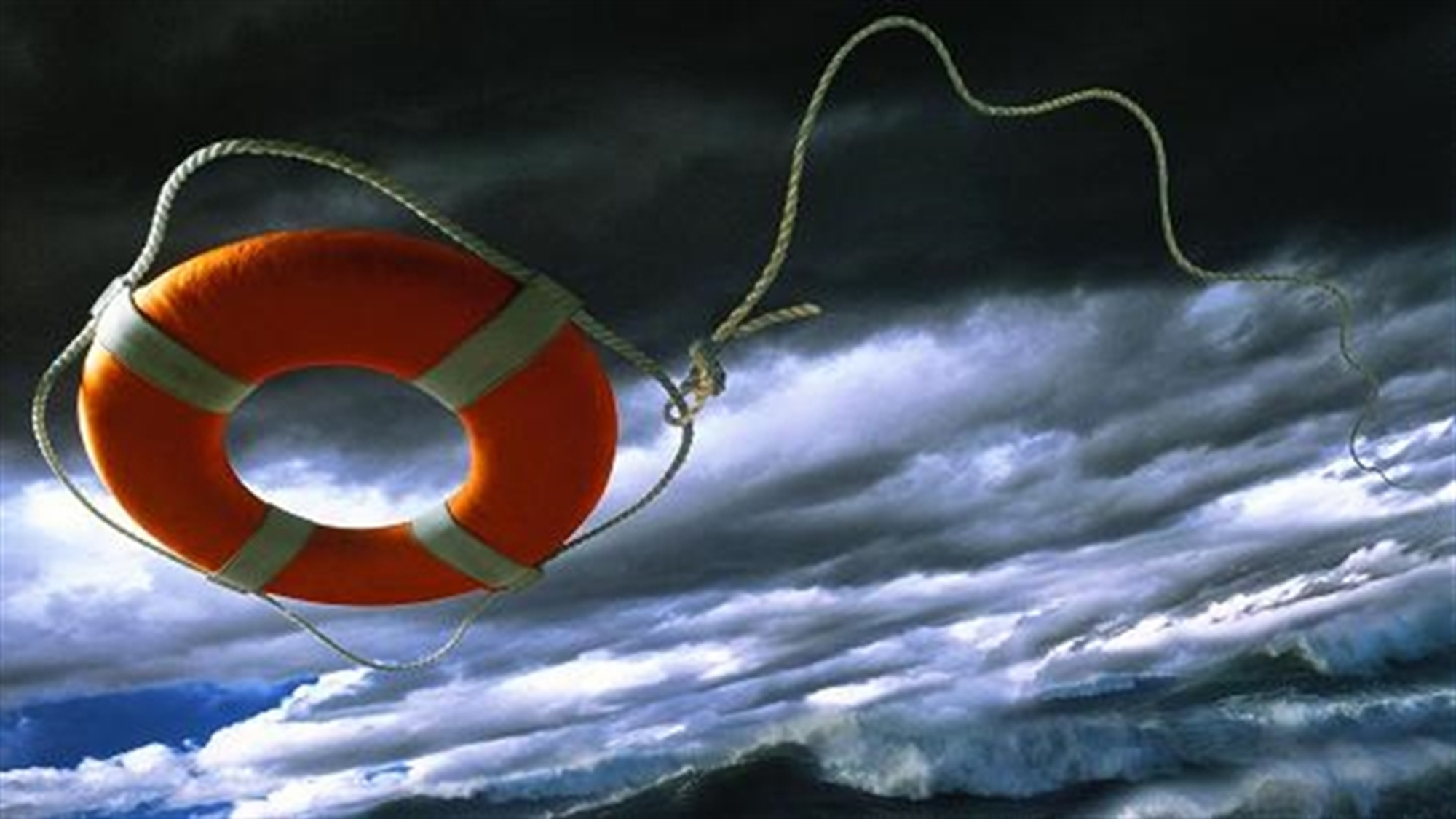 Jesus to the Rescue
TRUST JESUS
Do you try to do it all yourself? (disciples)
Do you seek the help of other people? (father)
Are you ready to have order restored?
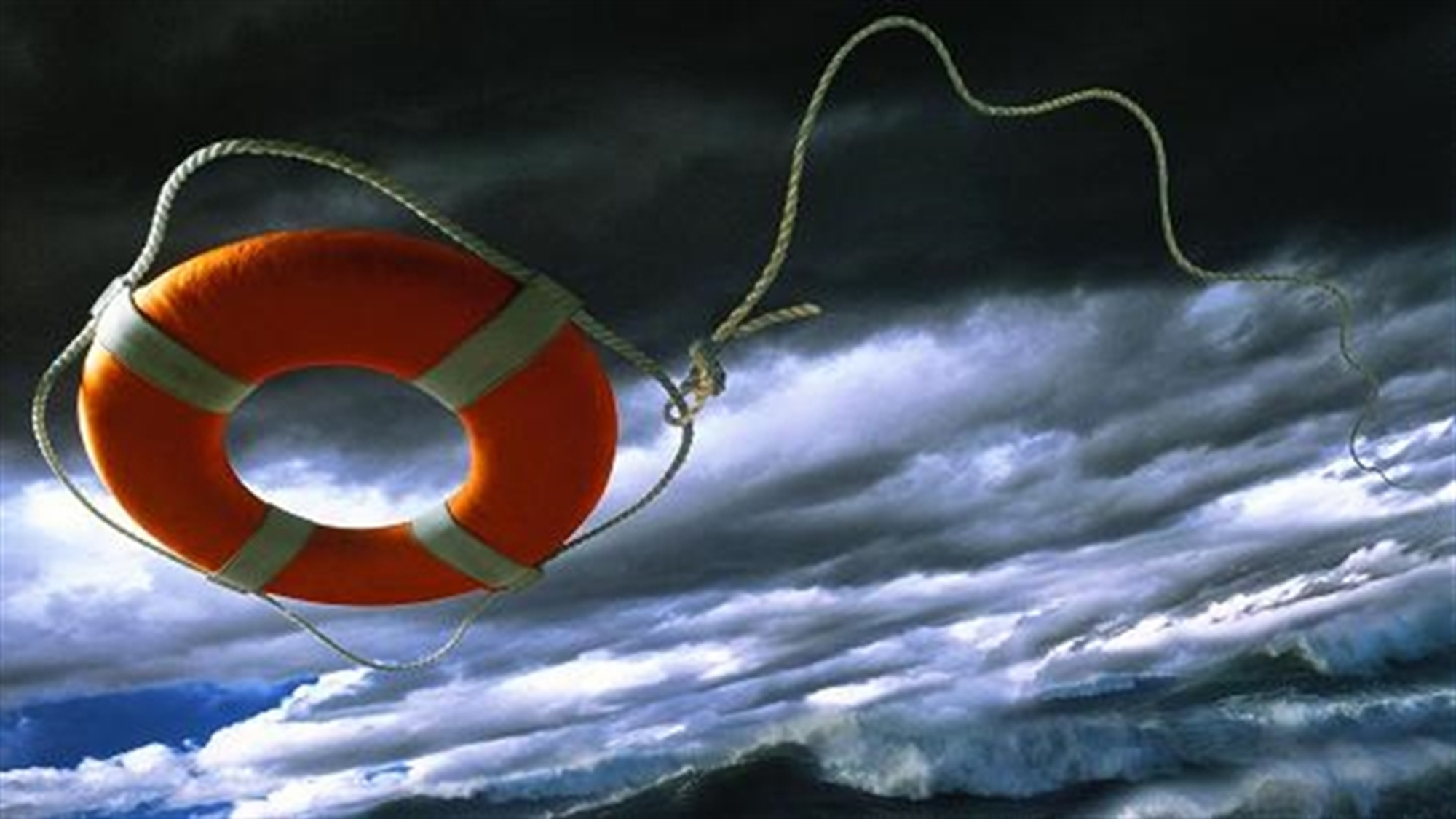 Jesus to the Rescue
BE DELIVERED BY JESUS
Have you made a mess of your life?
Jesus wants to give you back to your Father. I Cor. 15:24.